Ignalinos gimnazijos projekto „Darni mokykla“ vykdytos veiklos
Elektros energijos tausojimo rodiklio gerinimo veiksmai:
Organizavome akciją “Tiek, kiek reikia”, kurios metu kvietėme visus taupyti elektrą. Kiekvieno mėnesio pabaigoje skelbėme sunaudotos elektros duomenis.
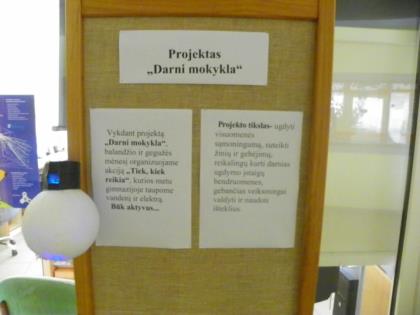 Elektros energijos tausojimo rodiklio gerinimo veiksmai:
Organizuojant akciją “Tiek, kiek reikia”, mokiniai gamino šviestuvų modelius ir ant jų rašė frazes:
       “Žinok”
       “Sustok”
       “Galvok”
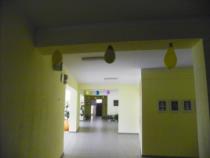 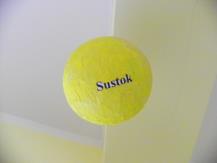 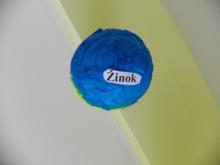 Elektros energijos tausojimo rodiklio gerinimo veiksmai:
Rezultatas per metus:
Atliekų mažinimo rodiklio gerinimo veiksmai:
Rūšiavimo konteinerius naudojome  atliekų rūšiavimui.
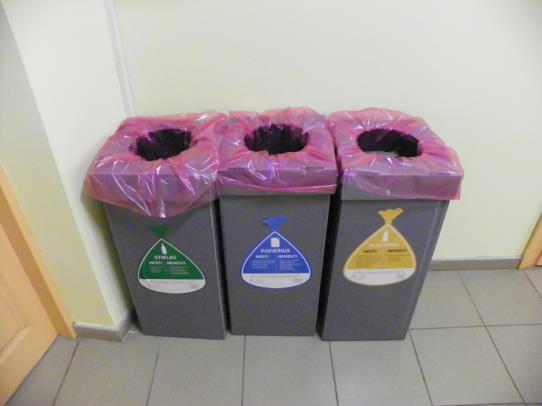 Atliekų mažinimo rodiklio gerinimo veiksmai:
Surūšiuotas atliekas dėjome į rūšiavimui skirtus konteinerius, esančius šalia mokyklos.
Atliekų mažinimo rodiklio gerinimo veiksmai:
Popieriaus atliekas, kurias galima atiduoti į makulatūrą, rinkome mokyklos rūsyje ir bibliotekoje. Surinkus tam tikrą kiekį, atiduosime UAB Ekobazė.
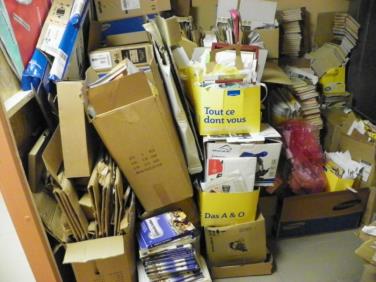 Atliekų mažinimo rodiklio gerinimo veiksmai:
Sugedusius elektros prietaisus rinkome į atskirus elektros prietaisams skirtus rūšiavimo konteinerius ir nešalinome su kitomis buityje susidariusiomis atliekomis. Smulkias elektros ir elektroninės įrangos atliekas rinkome į bibliotekoje ir kiekviename kabinete išdėliotas dėžutes ir kibirėlius.
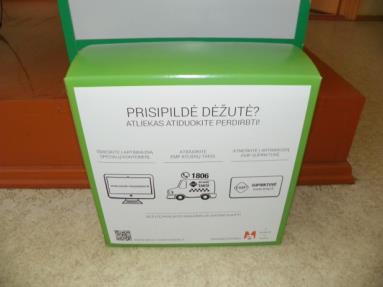 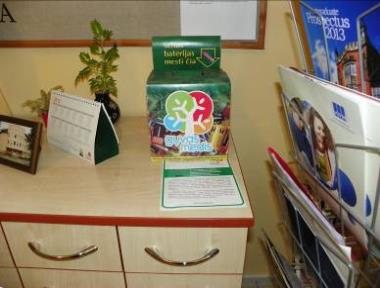 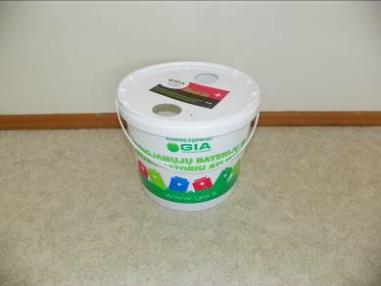 Atliekų mažinimo rodiklio gerinimo veiksmai:
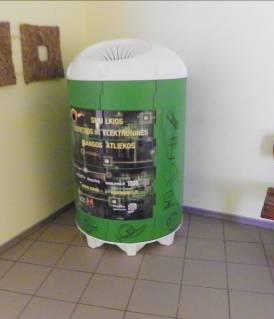 Sugedusius stambesnius elektros prietaisus rinkome į atskirą elektros prietaisams rūšiuoti skirtą rūšiavimo konteinerį.
Atliekų mažinimo rodiklio gerinimo veiksmai:
Visus surūšiuotus elektros prietaisus    atidavėme rūšiavimu besirūpinančioms bendrovėms.
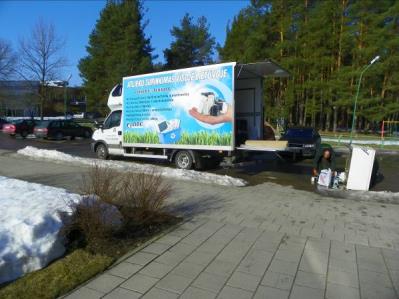 Atliekų mažinimo rodiklio gerinimo veiksmai:
Gruodžio 18 dieną organizavome Kalėdinio ekologinio sveikinimo parodą.
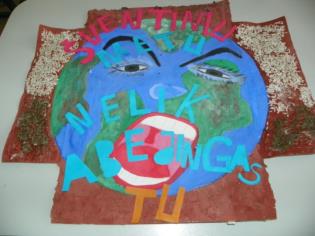 Atliekų mažinimo rodiklio gerinimo veiksmai:
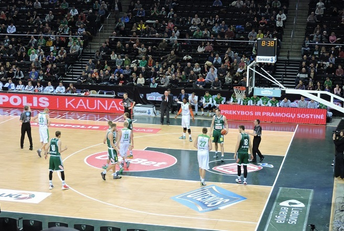 Dalyvaudami projekte „Mąstau. Rūšiuoju. Gyvuoju!“, rinkome panaudotas baterijas, kad jos nebūtų išmestos į bendrus konteinerius ir laimėjome bilietus į LKL čempionatą, kuriame susitiko Kauno „Žalgiris“ su Alytaus „Dzūkija“. Po varžybų mokiniai turėjo galimybę susitiki ir pabendrauti su mėgstamais krepšininkais, gauti jų autografus bei įsiamžinti bendroje nuotraukoje.
Atliekų mažinimo rodiklio gerinimo veiksmai:
Rezultatai:
prieš intensyvų atliekų rūšiavimą, prisipildydavo 5 konteineriai;
po intensyvaus rūšiavimo, prisipildydavo 3 konteineriai, tačiau šiukšlių išvežimo kaina mums nesikeitė.
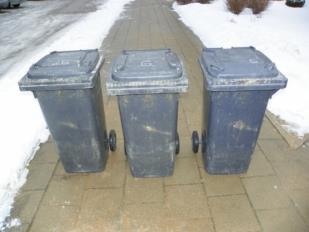 Vandens tausojimo rodiklio gerinimo veiksmai:
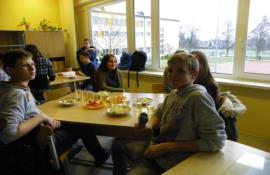 Lapkričio 13 d. vyko „Sveikų patiekalų fiesta“. Gimnazijos technologijų kabinete mokiniai ruošė sveikus patiekalus iš natūralių ir sveikų produktų (kiekviena klasė turėjo paruošti patiekalus, pagal pasirinktą spalvą). Buvo prisimintos pagrindinės sveikos mitybos taisyklės ir akcentuota vandens reikšmė. Šia tema parengtas stendas.
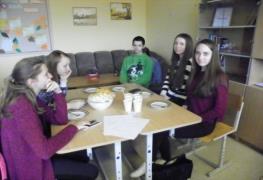 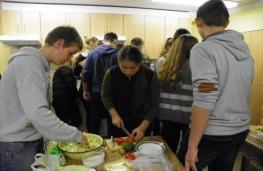 Vandens tausojimo rodiklio gerinimo veiksmai:
Akcijos „Vandens galia“ metu mokiniai, kartu su mokytojais, vaišinosi arbata ir kalbėjo apie vandens reikšmę organizmui ir gamtai.
Vandens tausojimo rodiklio gerinimo veiksmai:
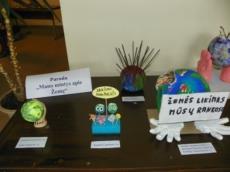 Kovo 18 dieną gimnazijoje buvo minima Žemės diena. Mokiniai parengė stendą „Kovo 20-oji – Žemės diena“, gamino modelius parodai „Mano mintys apie Žemę“. Pertraukų metu buvo rodomas filmas „Vanduo ateičiai“.
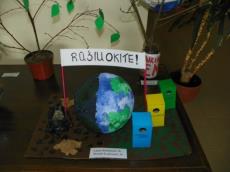 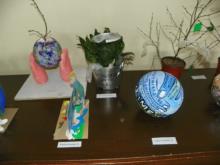 Vandens tausojimo rodiklio gerinimo veiksmai:
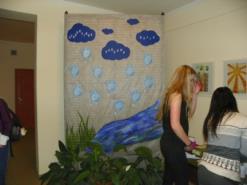 Minint Žemės dieną mokiniai parengė stendą „Stebuklinga vandens galia“, pristatantį, atrodo, įprastą, bet nepaprastą ir paslaptingą medžiagą bei jos savybes.
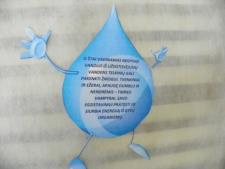 Vandens tausojimo rodiklio gerinimo veiksmai:
Gimnazijos bendruomenė vaišinosi natūraliu ir mineraliniu vandeniu, natūralių žolelių arbatomis su medumi, kartu su mokiniais parengė stendą „Vanduo gyvybės ir sveikatos šaltinis“ ir rašė laiškus Žemei.
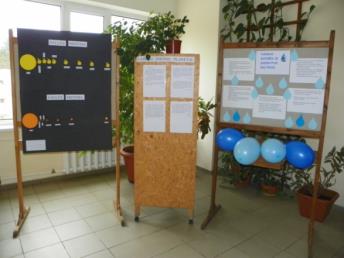 Vandens tausojimo rodiklio gerinimo veiksmai:
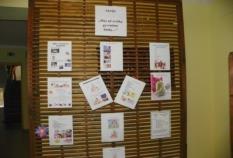 Lapkričio 9- 13 dieną gimnazijoje vyko akcija „Mes už sveiką gyvenimo būdą“. Akcijos metu mokiniai buvo kviečiami kurti sveikatos receptus, ant iškirptų pėdučių rašyti palinkėjimą draugui, šokti pertraukų metu, vaišintis įvairių žolelių arbatomis ir vandeniu.
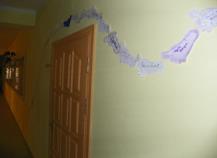 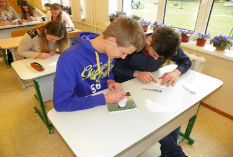 Vandens tausojimo rodiklio gerinimo veiksmai:
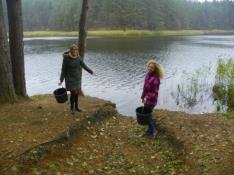 Mokyklos gėles ir auginamus daigelius stengėmės laistyti ežero vandeniu ir akvariumų valymo metu liekančiu vandeniu.
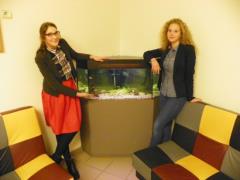 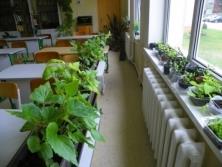 Vandens tausojimo rodiklio gerinimo veiksmai:
Lauko gėlynus papuošėme surinktomis nuo žemės medžių žievių atplaišomis, kurias patys rinkome ir išpylėme, nes toks būdas leidžia taupyti drėgmę ir tausoti vandenį.
Vandens tausojimo rodiklio gerinimo veiksmai:
Rugsėjo 7 – 8 dienomis buvo vykdomas geriausiai tvarkomų mokyklų aplinkos konkursas. Konkursą inicijavo Ignalinos kultūros ir sporto centras. Nors stengėmės taupiai naudoti vandenį, šiais metais komisija skyrė mums pirmą vietą.
Vandens tausojimo rodiklio gerinimo veiksmai:
Mokiniai rinko dainas apie meilę ir pagarbą gamtai. Atkreipė dėmesį į tas dainas, kurios skirtos žemei ir vandeniui seniau ir dabar. Dainas atliko Paliesiaus dvare.
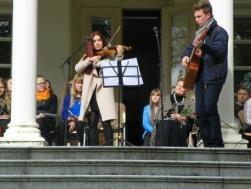 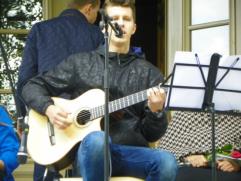 Vandens tausojimo rodiklio gerinimo veiksmai:
Rezultatai per metus:
Pats didžiausias mūsų laimėjimas
Visi komandos nariai vykdėme veiklas, bet labai norėjome nuveikti kažkokį didžiulį darbą, kuris priverstų mokinius dar labiau atkreipti dėmesį į juos supančią aplinką.
Pats didžiausias mūsų laimėjimas
Vieno posėdžio metu, nagrinėdami gamtos mokslų egzaminų rezultatus, suvokėme, kad gamtos mokslai atveria galimybes geriau pažinti gamtą ir staiga “Darni mokykla” projekto komandos narei Juditai Motiejonienei gimė mintis, kad įkūrus gamtos mokslų laboratoriją, mes mokiniams suteiksime daugiau žinių ir galimybių pažinti ir pamilti gamtą.
Pats didžiausias mūsų laimėjimas
Po posėdžio ilgai tylėjome ir kažko laukėme.
       Pirmoji pokalbį pradėjo gimnazijos Direktorė Valentina Čeponienė, kuri pasiūlė pabandyti pamodeliuoti, kaip atrodytų, kur ta laboratorija galėtų būti įrengta ir kiek tai kainuotų.
Pats didžiausias mūsų laimėjimas
Pradėjome visa komanda veikti:
     ieškojome, kas galėtų mums įrengti gamtos mokslų laboratoriją;
     modeliavome gamtos mokslų laboratorijos įrengimą;
     paskaičiavome, kiek tai kainuotų.
Pats didžiausias mūsų laimėjimas
Gavus pritarimą gimnazijos tarybos, metodinės tarybos, pradėjome užsakymų maratoną.
Pats didžiausias mūsų laimėjimas
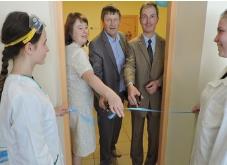 Gegužės 25 dieną, dalyvaujant Ignalinos rajono merui Henrikui Šiaudiniui, mero pavaduotojui Gintautui Kinduriui ir Švietimo, kultūros ir sporto skyriaus vedėjai Rimantai Vilčinskienei, duris atvėrė ką tik įrengta moderni gamtos mokslų laboratorija. Svečiai galėjo susipažinti su jau dabar mokinių atliekamais eksperimentais, tiriamaisiais darbais. Gamtos mokslų laboratorija suteiks mokiniams platesnes galimybes tyrinėti, pažinti, o tai padės giliau suprasti dėsningumus, patiems nuosekliai atlikti sudėtingesnius mokslinius tyrimus
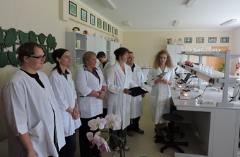 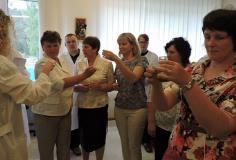 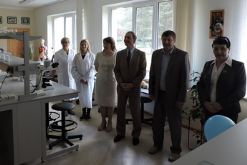 Pats didžiausias mūsų laimėjimas
Ignalinos gimnazijoje šiais mokslo metais gamtos mokslų mokytojai kartu su mokiniais turi galimybę naudotis gamtos mokslų laboratorija.Tyrinėti mėgsta kiekvienas mokinys ir tyrimas – tai aktyvus mokymo metodas, kai pagrindinis vaidmuo tenka mokiniui. Mokinys formuluoja hipotezes, tiria, randa savo sprendimo kelią ir gauna rezultatą.Mokiniai jau atlieka pirmuosius tyrimus ir praktikos darbus, o priemonių pakanka dirbti tik mažose grupelėse arba individualiai.
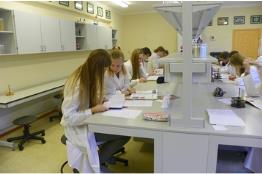 Dėkojame už šaunų 
projektą, kuris subūrė mus 
bendrai veiklai mokinių labui...